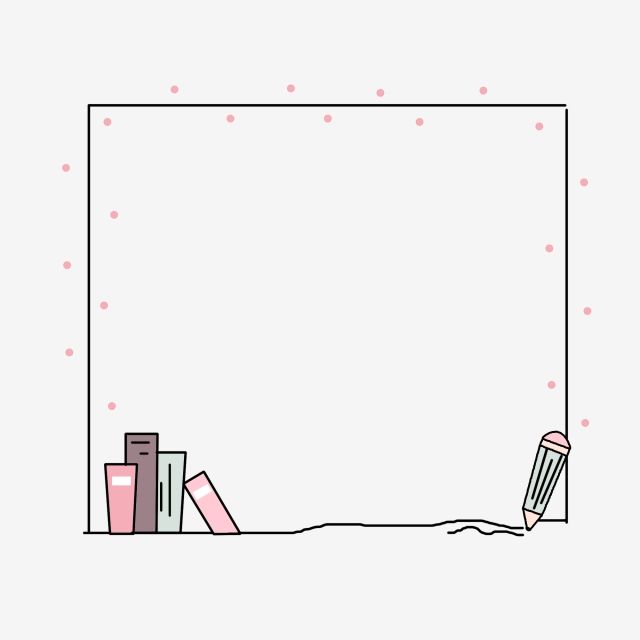 ضرب الاعداد الصحيحة
قاعدة جمع الاعداد الصحيحه
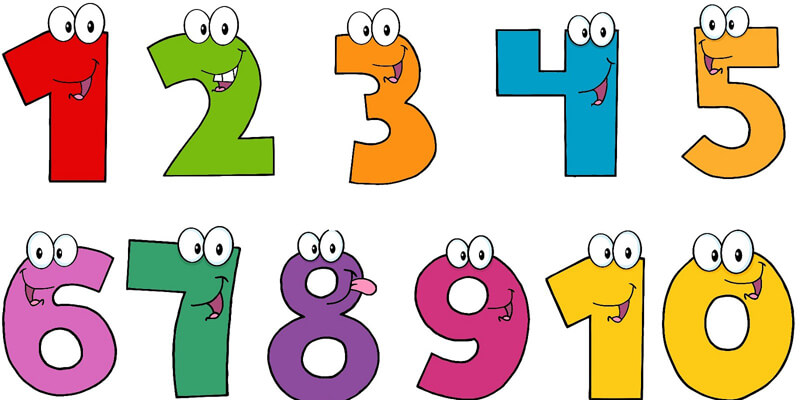 قاعدة ضرب الاعداد الصحيحه
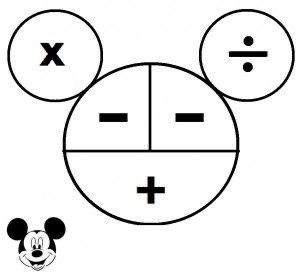 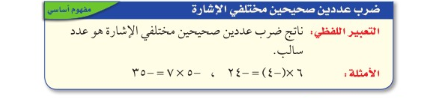 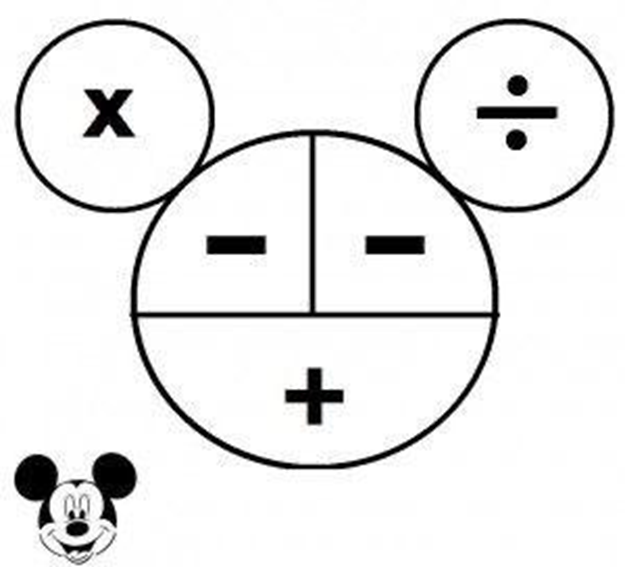 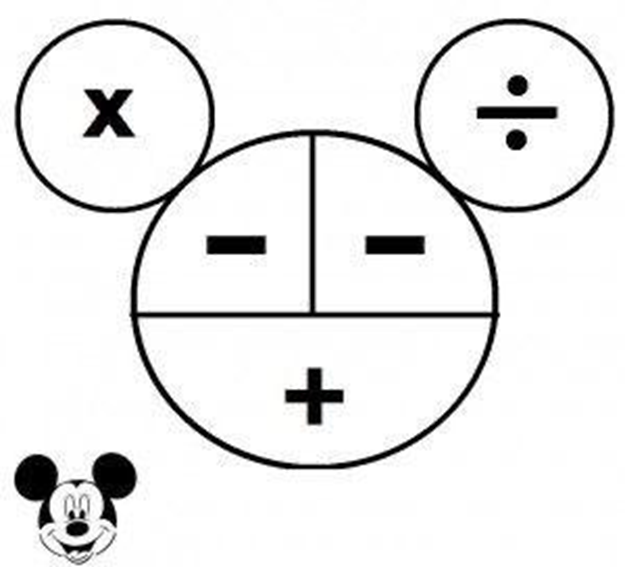 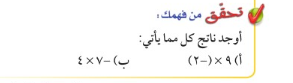 ص 77
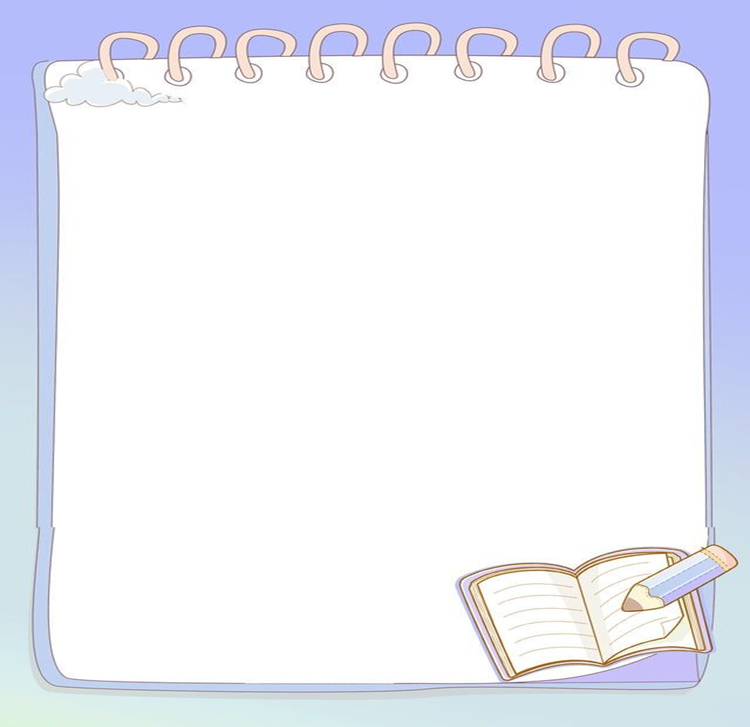 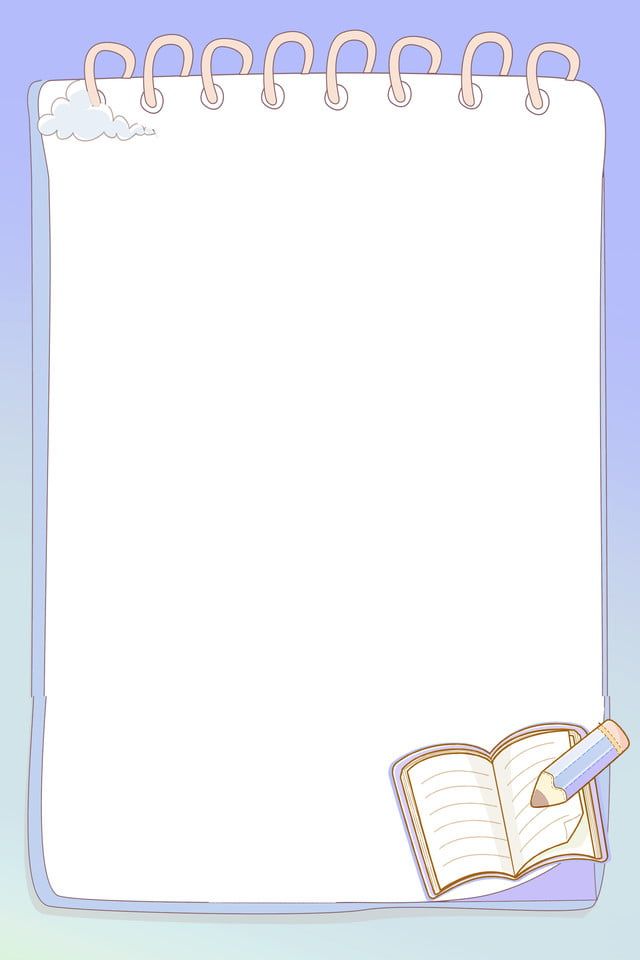 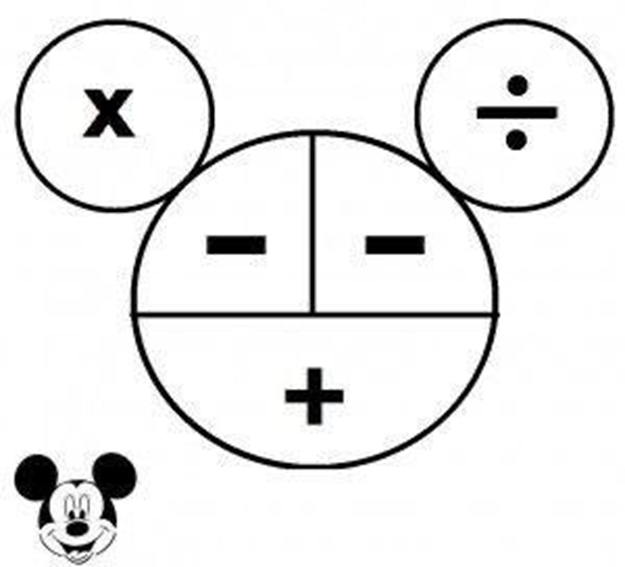 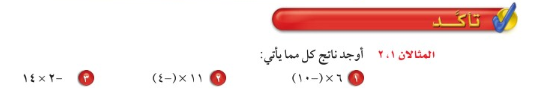 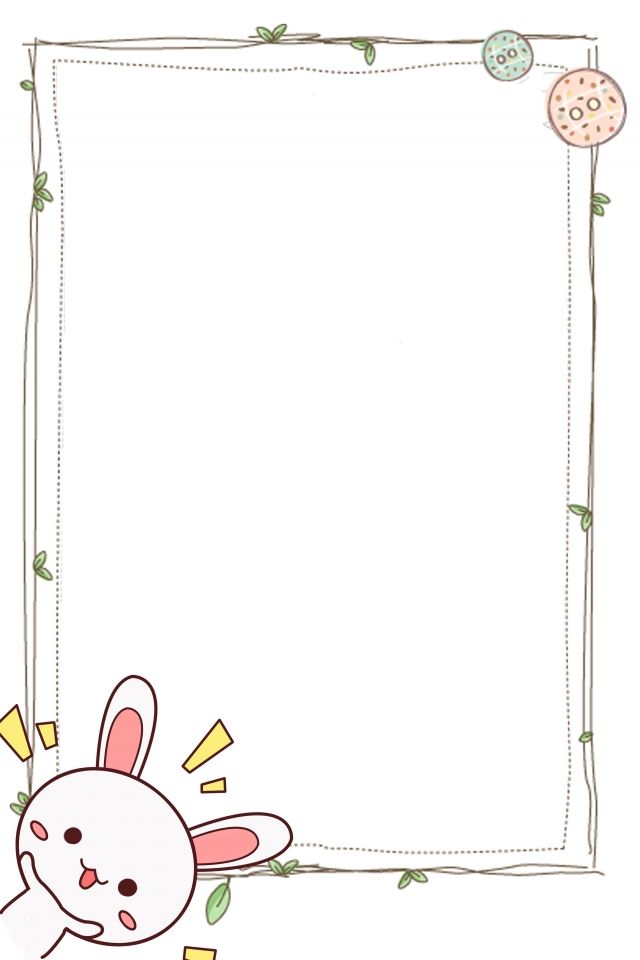 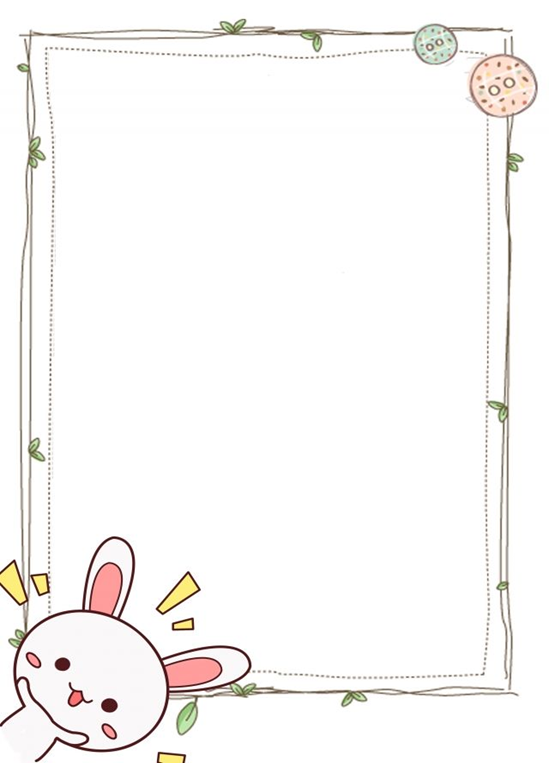 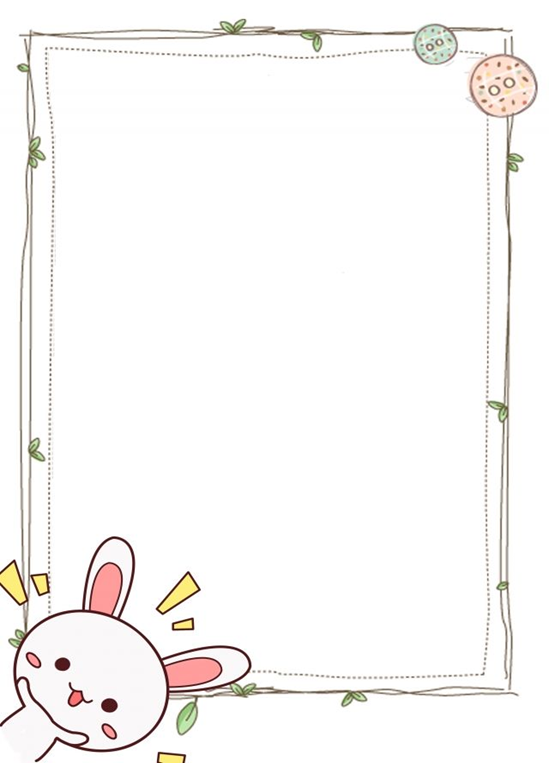 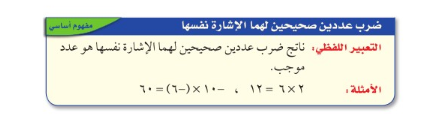 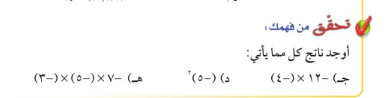 ص 78
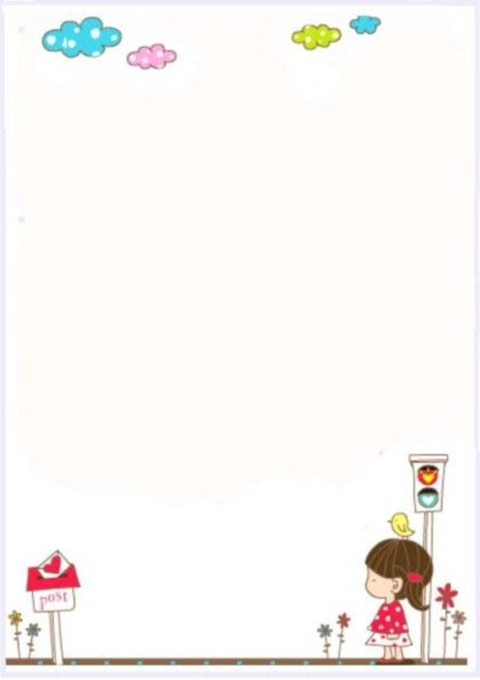 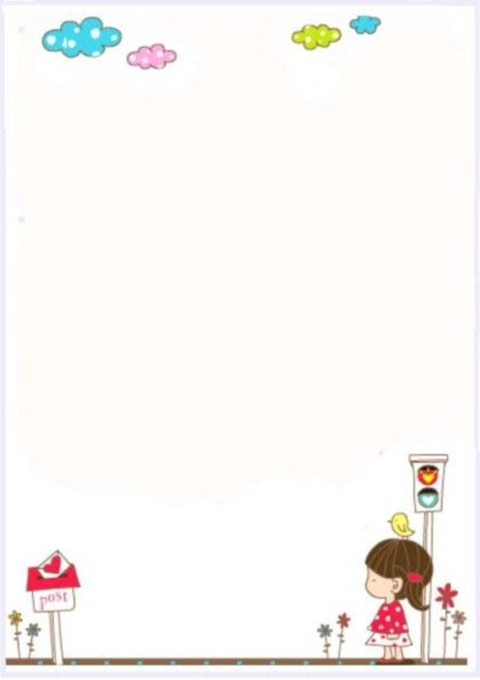 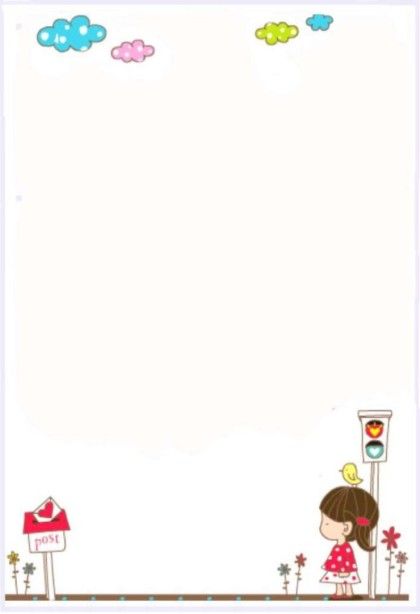 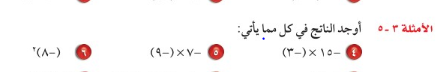 ص 79
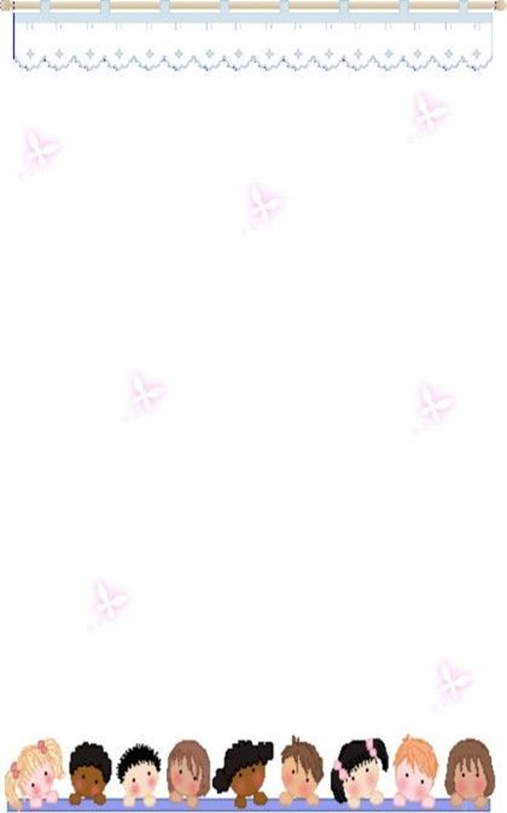 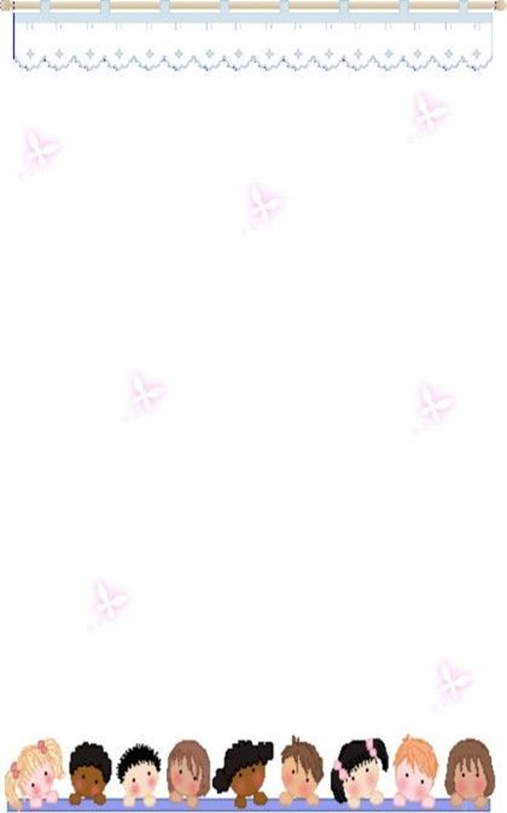 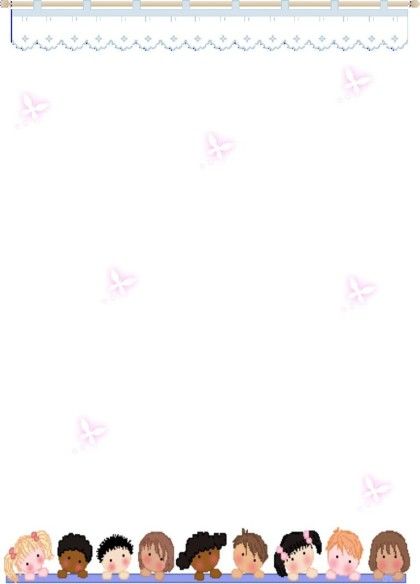 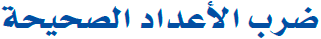 ص 79
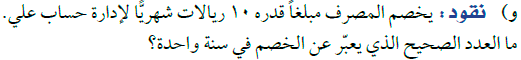 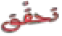 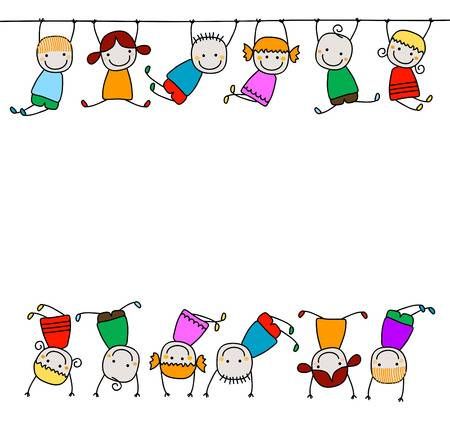 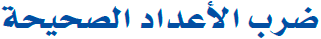 ص 79
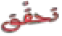 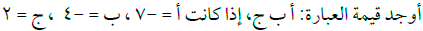 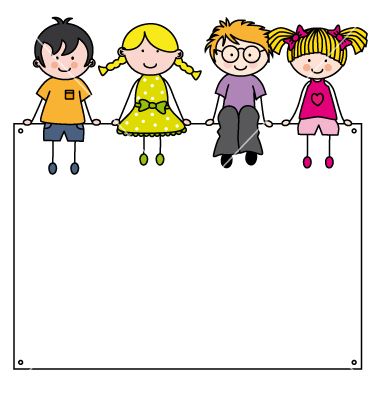